עֲצֵי הַחַיִּים / בָּר חיּון
על פי כתבה בכתב העת "עינים" גליון 2005 ,59.  © כל הזכיות שמורות לעינים".
מצגת: פורית אברמוב
כְּשֶׁטִּיַּלְתִּי לִפנֵי כַּמָּה שָׁנִים בְּיעָרוֹת הַגֶּשֶׁם בְּנְיּו-זילַנְד, הִרְגַּשְׁתִּי שֶׁהַתֵּאוּר שֶׁל גַּן העֵדֶן בְּסֵפֶר בְּרֵאשִׁית בְּוַדַּאי מַתְאִים גַּם לַיְּעָרוֹת הָאֵלֶּה.
מצגת: פורית אברמוב
צִיוּר שׁל גַּן העֵדֶן
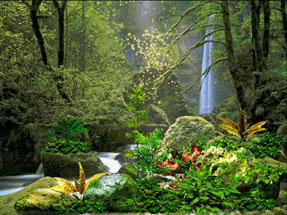 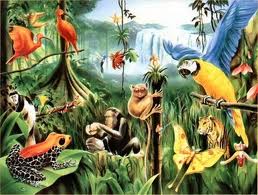 מצגת: פורית אברמוב
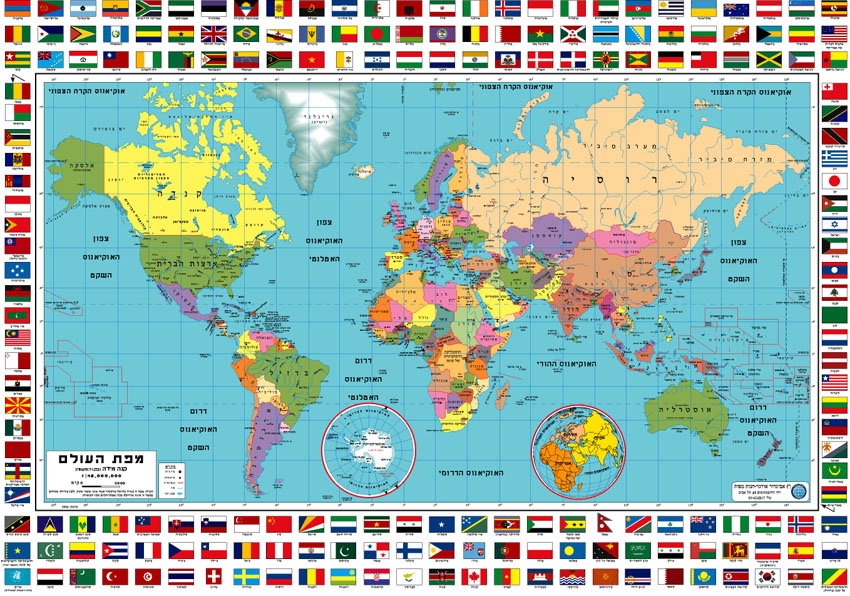 מצגת: פורית אברמוב
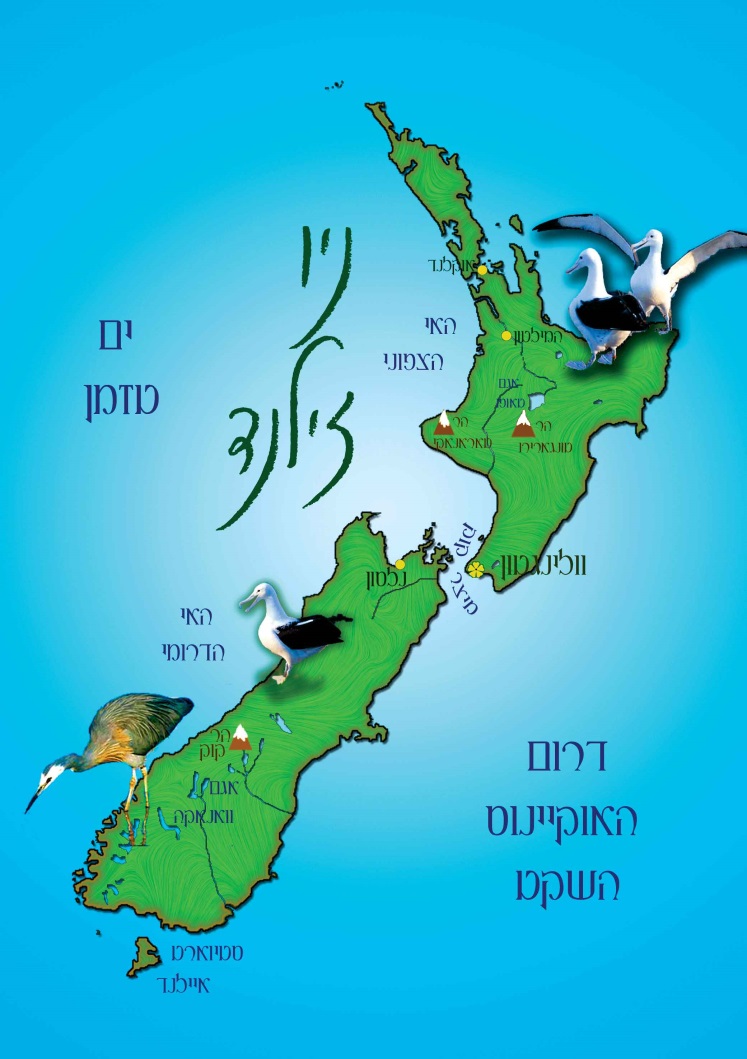 נְיוּ-זִילַנְד
מצגת: פורית אברמוב
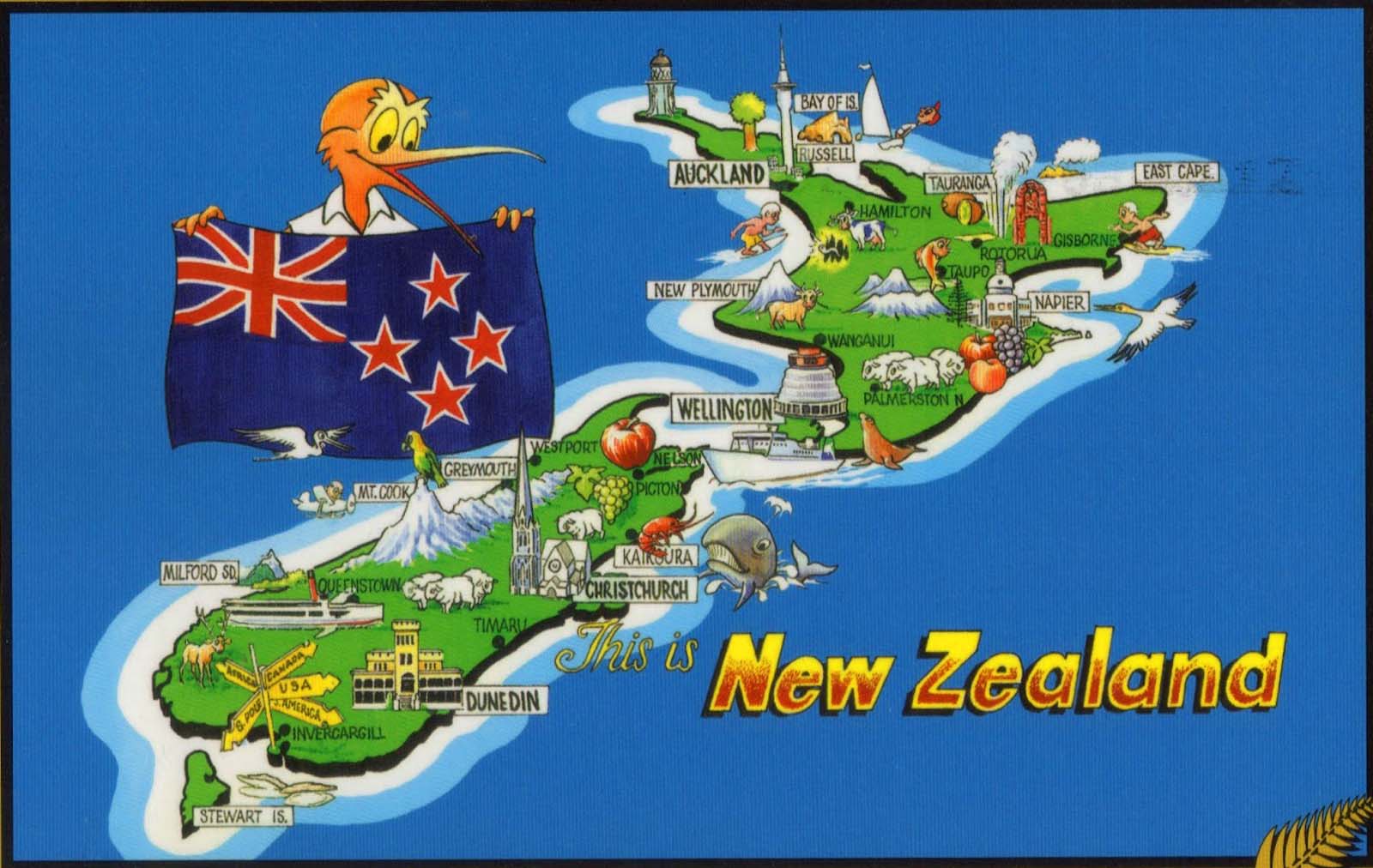 מצגת: פורית אברמוב
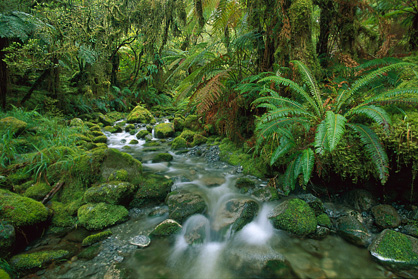 יְעָרוֹת הַגֶּשֶׁם בְּנְיּו-זילַנְד
מצגת: פורית אברמוב
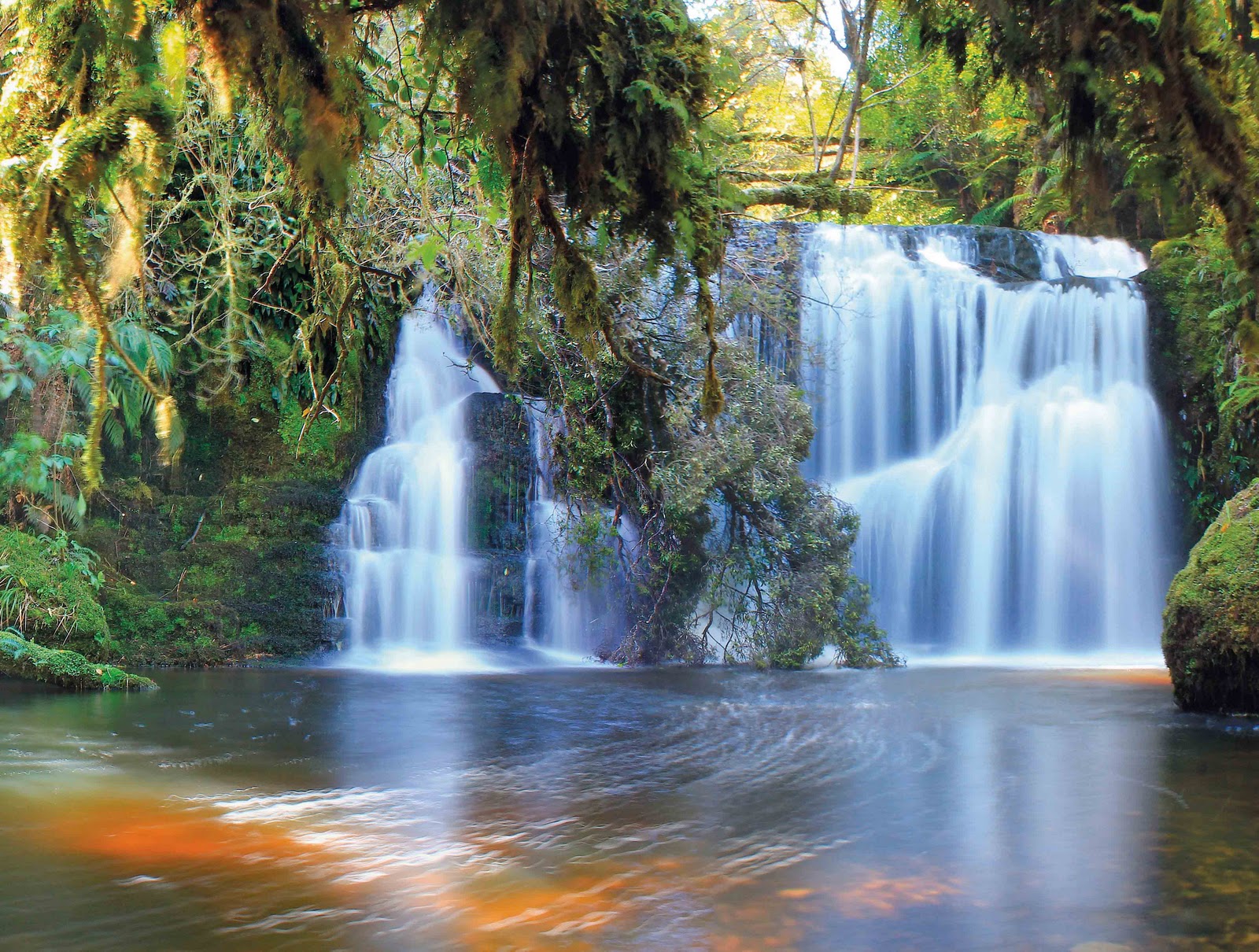 יְעָרוֹת הַגֶּשֶׁם בְּנְיּו-זילַנְד
מצגת: פורית אברמוב
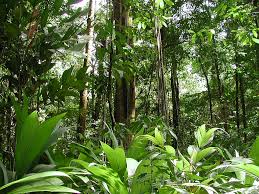 יַעֲרוֹת הַגֶּשֶׁם הֵם שִׁטְחֵי אֲדָמָה גְּדוֹלִים, שֶׁעֵצִים גְּדֵלִים בָּהֶם בִּצְפִיפוּת וּלְגֹבַהּ שֶׁל כִּשְׁמוֹנִים מֶטְרִים.
מצגת: פורית אברמוב
מפת יערות הגשם בעולם
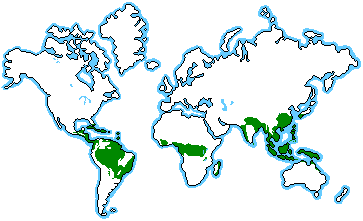 מצגת: פורית אברמוב
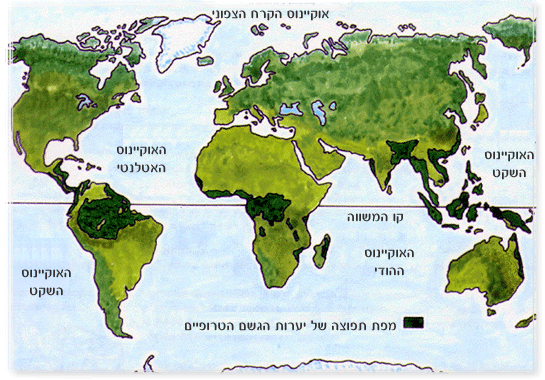 מצגת: פורית אברמוב
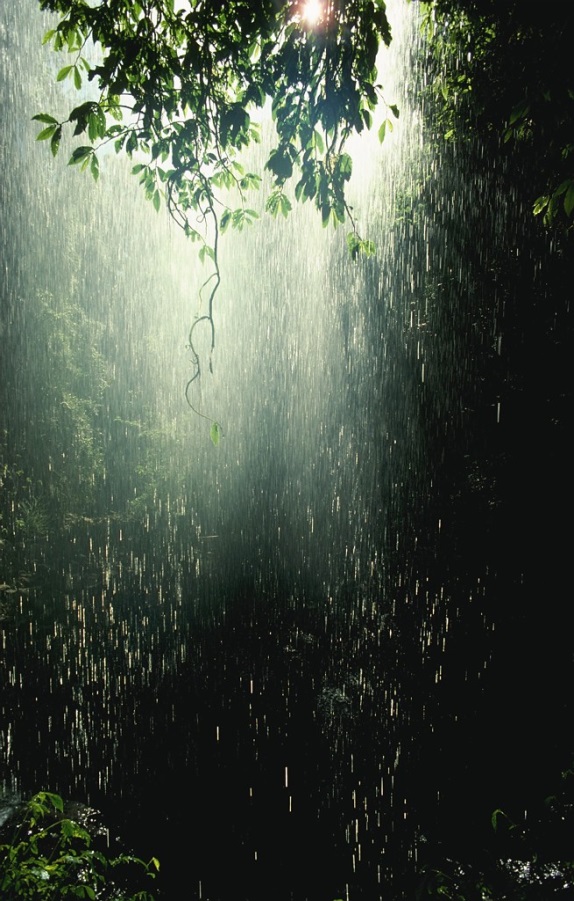 שְמָם ניתַן לָהֶם בִּגְלַל כַּמֻּיּוֹת הַגֶּשֶׁם האַדִּירוֹת שֶׁיּוֹרְדוֹת בָּהֶם.
מצגת: פורית אברמוב
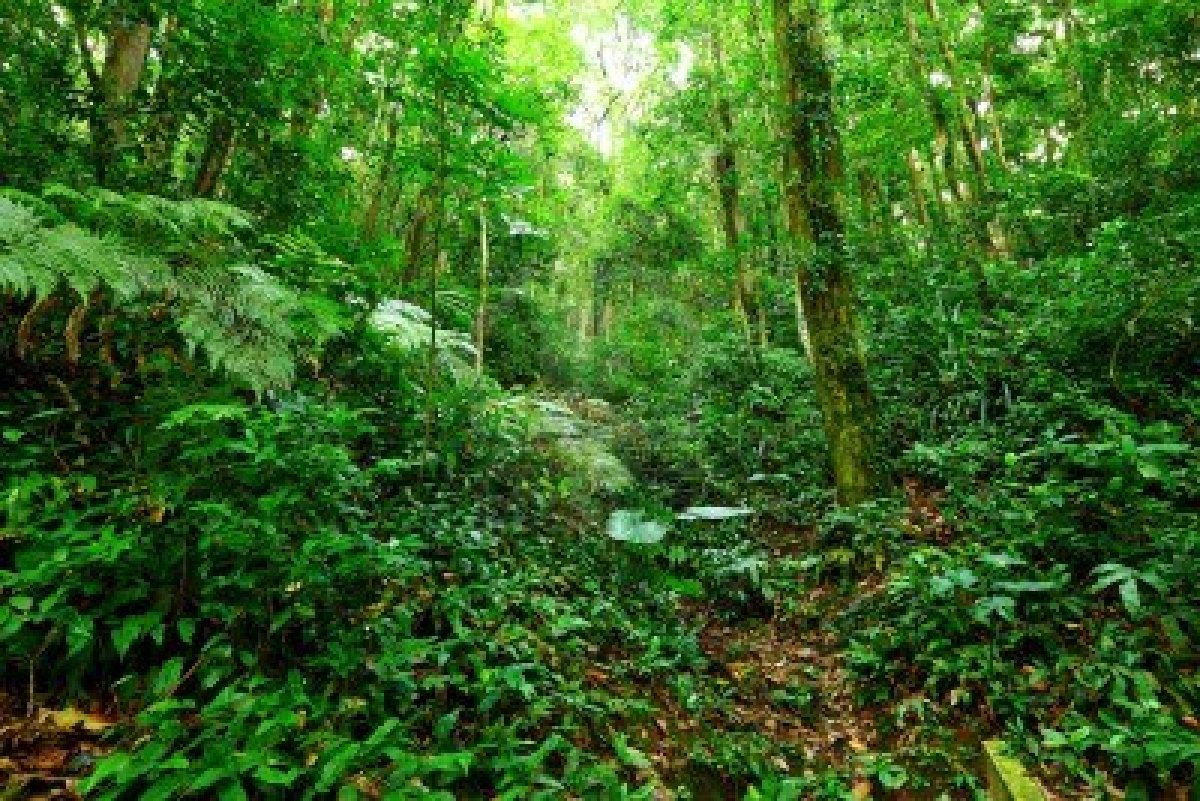 בִּזְכוּת הַגֶּשֶׁם הָרַב אַדְמַת הַיַּעַר מְכֻסָּה שְׁכָבוֹת שֶׁל צִמְחִיָּה עֲבותָה.
מצגת: פורית אברמוב
טִיַּלְתִּי בְּיַעַר הַגֶּשֶׁם וְרָאִיתִי אֵת הַצְּמַחִים והעֵצים הַנִּפְלָאִים וְהֶאֱזַנְתִּי לַקּוֹלוֹת שֶׁל הַצִּפֳּרִים הַנֶּהְדָּרוֹת סְבִיבִי.
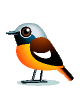 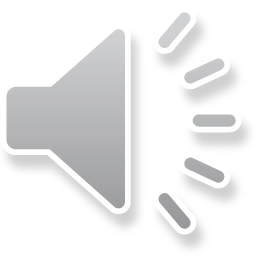 מצגת: פורית אברמוב
יָכֹלְתִּי לְהַרְגִּישׁ אֵת הַטֶּבַע מַמָּשׁ כְּפִי שֶהָיה בִּימֵי בְּרֵאשִׁית, כִּי יַעֲרוֹת הַגֶּשֶׁם עַתִּיקִים מְאֹד.
מצגת: פורית אברמוב
יַעֲרוֹת הַגֶּשֶׁם הֵם "גַּן עֵדֶן" לְבַעֲלֵי חַיִּים רַבִּים: הַטֶּמְפֶּרָטוּרָה בְּיעָרוֹת הָאֵלֶּה אֵינָהּ חַמָּה מִדַּי וְאֵינָהּ קָרָה מִדַּי, יֵשׁ בָּהֶם שֶׁפַע שֶׁל מַיִם וּמָזוֹן.
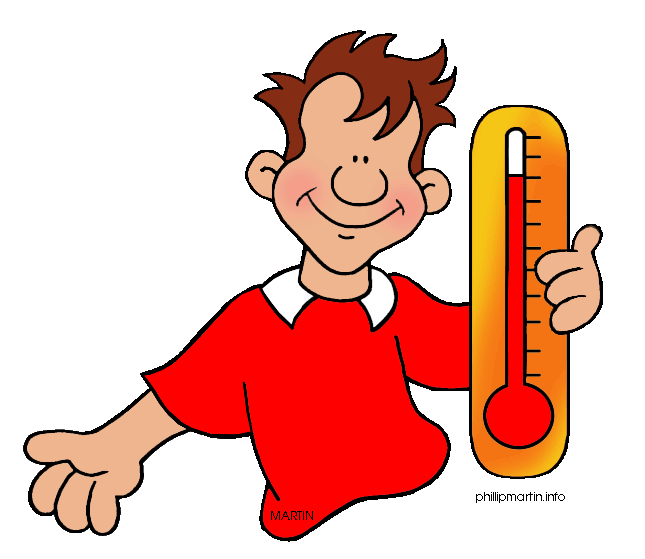 מצגת: פורית אברמוב
יש לי המון אוכל! 
יש לי שפע מים!
הטמפרטורה ביער נוחה לי: לא חם מדי ולא קר מיד.
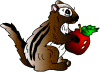 מצגת: פורית אברמוב
הַדְּאָגָה הַיְּחִידָה שֶׁל בַּעֲלֵי חַיִּים שֶׁחַיִּים בַּיַּעַר הִיא אֵיךְ לֹא לְשַׁמֵּשׁ מָזוֹן לַחַיָּה אַחֶרֶת.
מצגת: פורית אברמוב
אני מקווה שלא יאכלו אותי!
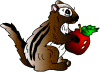 מצגת: פורית אברמוב
אני מקווה שלא אפגוש נחש!
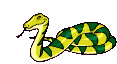 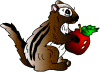 מצגת: פורית אברמוב
יַעֲרוֹת הַגֶּשֶׁם חֲשׁוּבִים לֹא רַק מִפְּנֵי שֶׁהֵם יָפִים כָּל כָּךְ. מְכַנים אוֹתָם "הָרֵאוֹת הַיְּרֻקּוֹת" שֶׁל כַּדּוּר הָאָרֶץ, כִּי הֵם עוֹזְרִים לָנוּ לִנְשֹׁם.
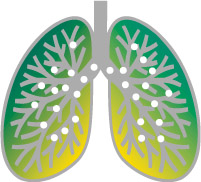 מצגת: פורית אברמוב
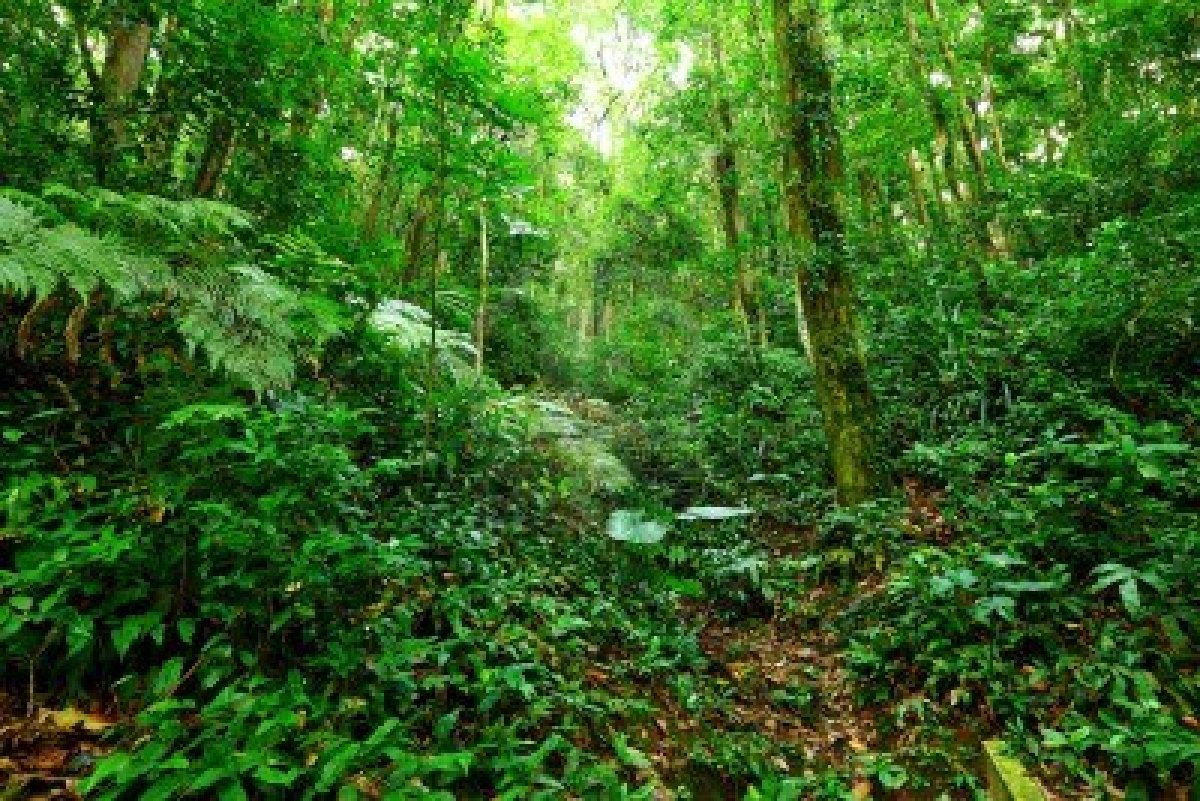 הָעֵצִים וְהַצְּמַחִים הָרַבִּים הַגְּדֵלִים בְּיַעֲרוֹת הַגֶּשֶׁם פּוֹלְטִים כַּמֻּיּוֹת גְּדוֹלוֹת שֶׁל חַמְצָן.
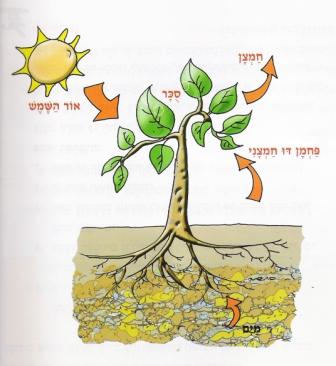 מצגת: פורית אברמוב
בְּנִי הָאָדָם וּשְׁאָר בַּעֲלֵי הַחַיִּים זְקוּקִים לְחַמְצָן כְּדֵי לִנְשֹׁם. בְּלִי חַמְצָן אִי אֶפְשָׁר לִחְיות, וּבְלִי עֵצִים וּצְמַחִים אֵין חַמְצָן.
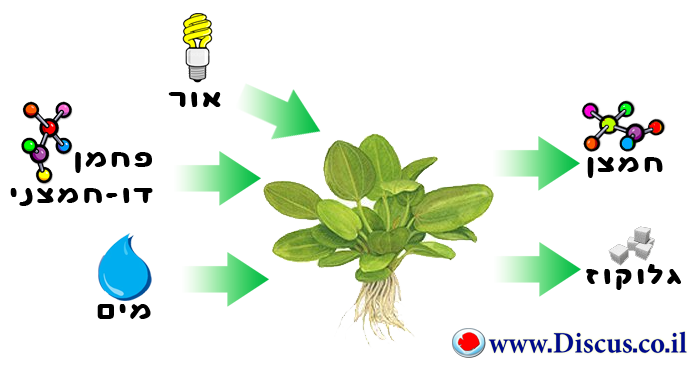 מצגת: פורית אברמוב
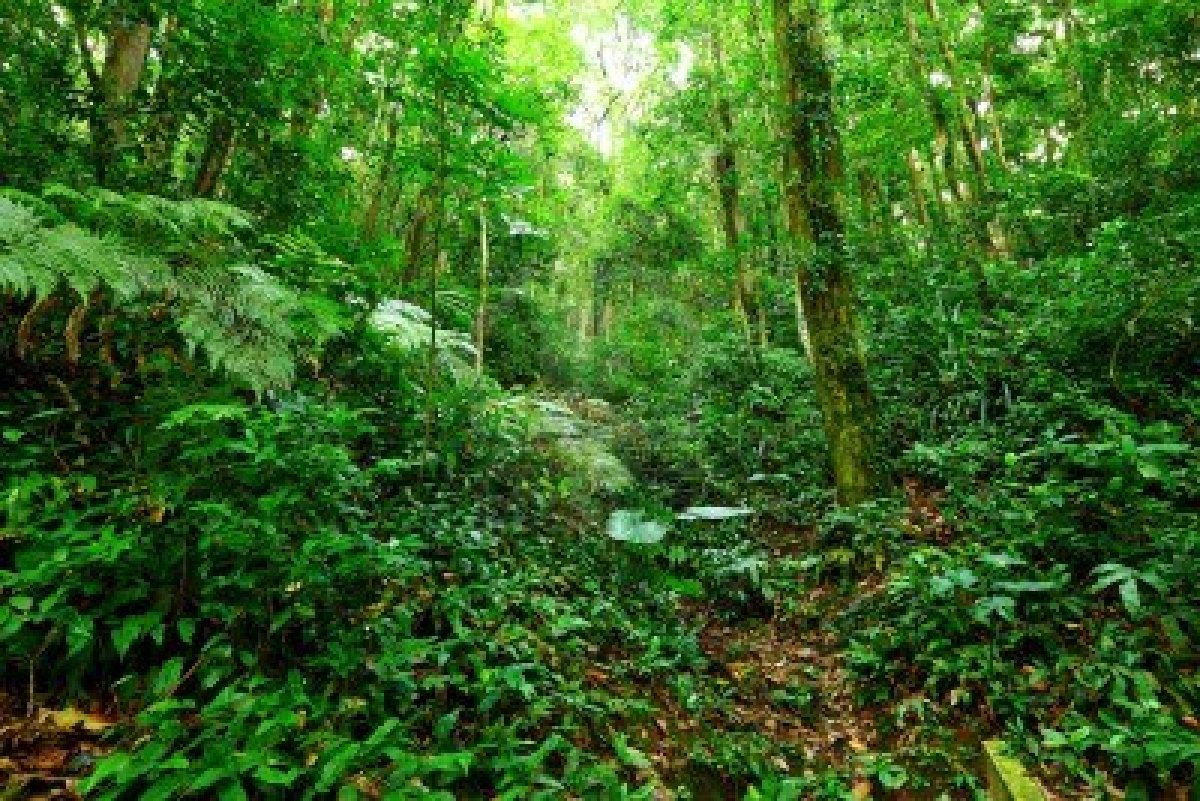 וְאוּלָם, הַיּעָרוֹת הַעַתִּיקִים הָאֵלֶּה הוֹלְכִים וְנֶעֱלָמִים בְּקֶצֶב מְסַחְרֵר, וְכַיוֹם הֵם בְּסַכָּנַת הַכְחָדָה מַמָּשׁ.
מצגת: פורית אברמוב
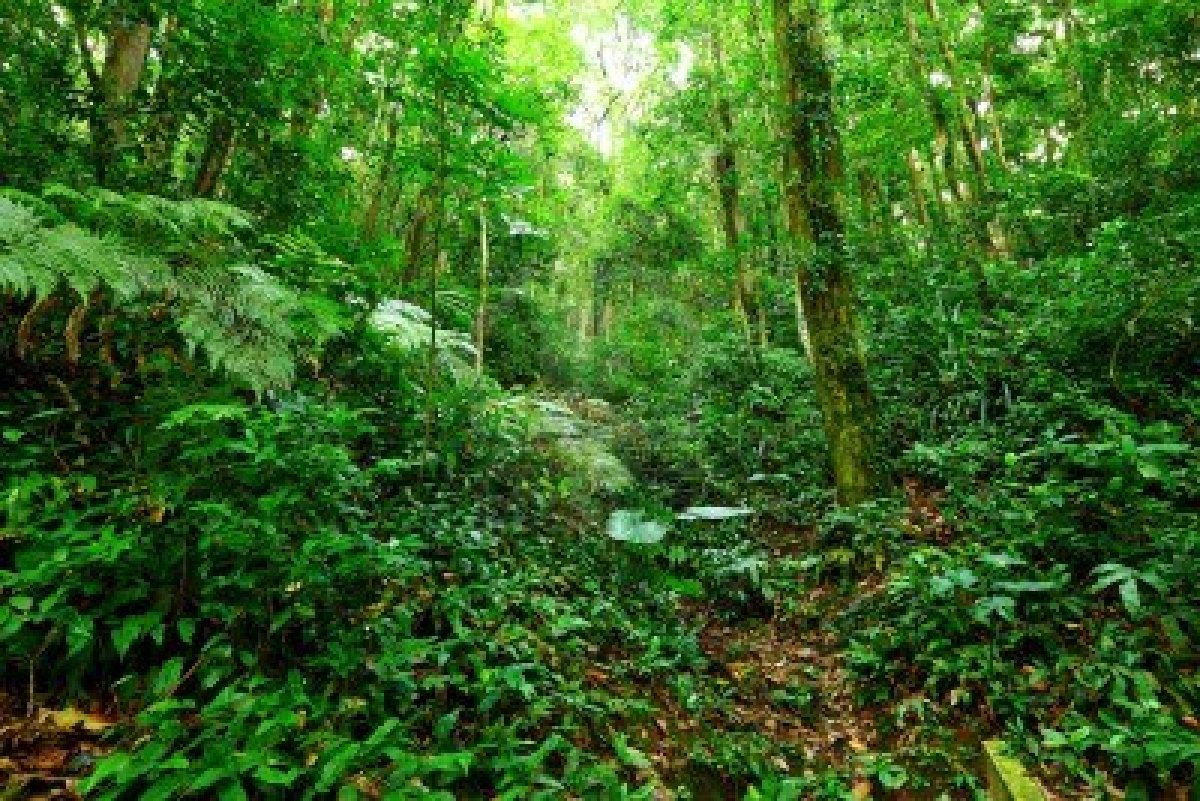 בְּכָל שָׁנָה אוֹבֵד שֶׁטַח עָצוּם שֶׁל יַעֲרוֹת גֶּשֶׁם (הַשֶּׁטַח שֶׁהוֹלֵךְ לְאִבּוּד בְּכָל שָׁנָה גָּדוֹל בְּהַרְבֵּה מִשֶּׁטַח כָּל מְדִינַת יִשְׂרָאֵל)!
מצגת: פורית אברמוב
בַּקֶּצֶב הַזֶּה יַעֲרוֹת הַגֶּשֶׁם עֲלוּלִים לְהֵעָלֵם לְגַמְרֵי בְּתוֹךְ כַּמָּה עֲשָׂרוֹת שָׁנִים.
מצגת: פורית אברמוב
הָאֲשֵׁמִים בְּכָךְ הֵם בְּנֵי הָאָדָם. רֹב יַעֲרוֹת הַגֶּשֶׁם נִמְצָאִים בִּמְדִינוֹת עֲנִיּוֹת בִּדְרוֹם אָמֶרִיקָה, בְּאַפְרִיקָה וּבְאַסְיָה.
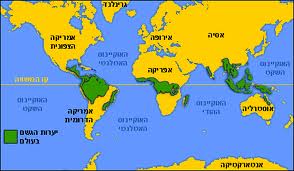 מצגת: פורית אברמוב
אֲנָשִׁים עֲשִׁירִים מִמְּקוֹמוֹת שׁוֹנִים בָּעוֹלָם מְשַׁלְּמִים לִמְדִינוֹת אֵלֶה, כְּדֵי שֶׁיְּאַפְשְׁרוּ לָהֶם לִכְרֹת אֵת הָעֵצִים שֶׁבְּיעָרוֹת.
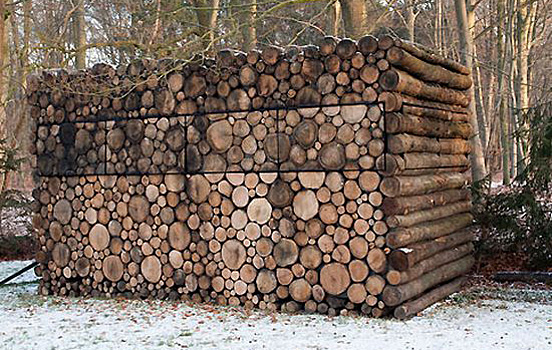 מצגת: פורית אברמוב
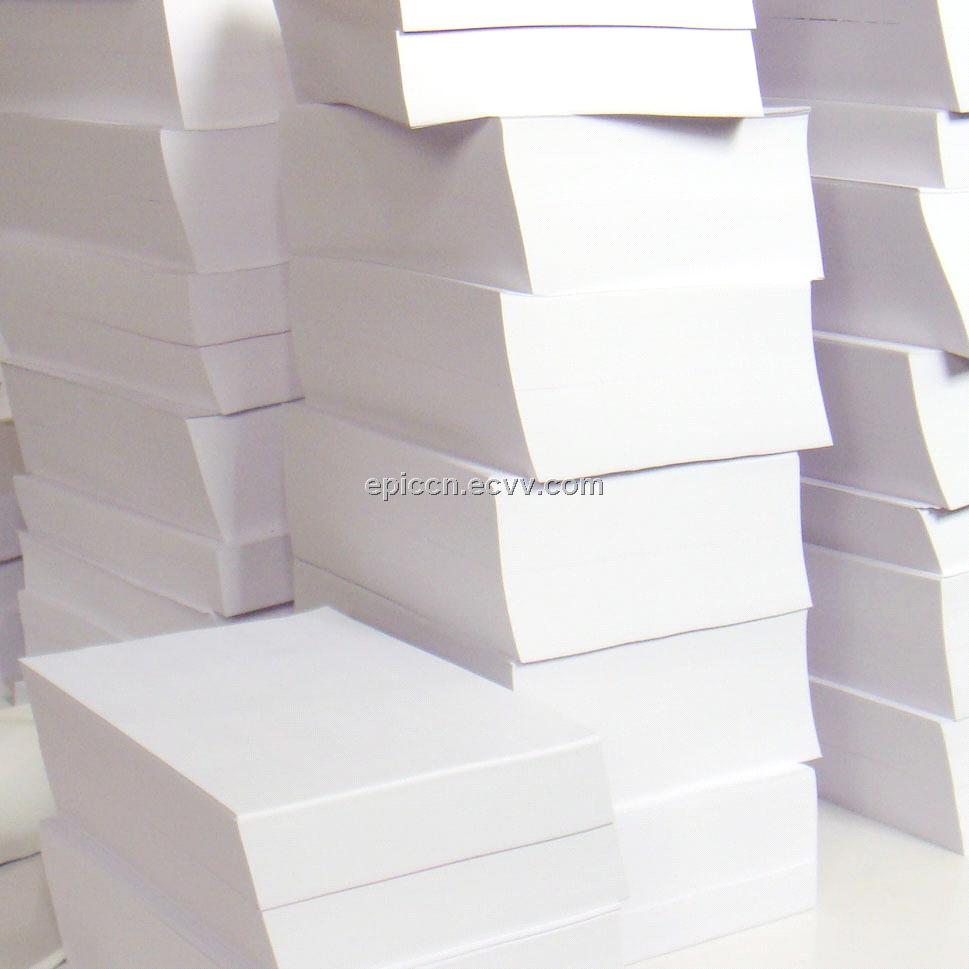 בָּעֵצִים הַכְּרוּתִים מִשְׁתַּמְּשִׁים בְּעִקָּר לִיצוּר רהִיטִים וּנְיָר.
מצגת: פורית אברמוב
פְּגִיעָה בְּבַעֲלֵי חַיִּים  ובצְמַחִים.
הכחדת הַיְּעָרוֹת
מצגת: פורית אברמוב
יַחַד עִם הַיּעָרוֹת נִכְחָדים בְּכָל שָׁנָה גַּם עֶשְׂרוֹת אַלְפֵי מִינִים שֶׁל בַּעֲלֵי חַיִּים וְשֶׁל צְמַחִים שֶׁגְּדֵלִים בָּהֶם. זֹאת פְּגִיעָה חֲמוּרָה בַּטֶּבַע.
מצגת: פורית אברמוב
הרס הַיּעָרוֹת פוגע בעצלנים בדרום אמריקה.
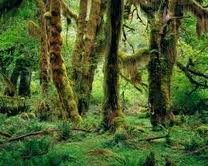 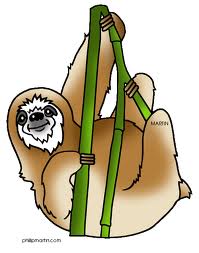 מצגת: פורית אברמוב
בְּנֵי הָאָדָם גּוֹרְמִים עָוֶול לְבַעֲלִי הַחַיִּים וְלַצְּמַחִים, וּבְכָךְ הֵם גּוֹרְמִים נֶזֶק לָעוֹלָם כֻּלּוֹ וּלְעַצְמָם.
מצגת: פורית אברמוב